UNIVERSALIZACION
CUMPLIMIENTO

99.8% - Con respecto a la meta
99.3% Con respecto al presupuesto
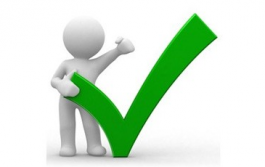 COMPARATIVO 2017 - 2018
Clientes  y  Mercados
[Speaker Notes: Con respecto al presupuesto: 3.907 toneladas]
QUEJAS
CUMPLIMIENTO

227% - Con respecto a la meta
COMPARATIVO 2017-2018
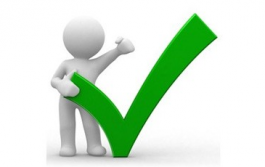 La disminución de quejas durante la vigencia 2018, obedece a:

Los controles continuos y supervisión constante de la operación y su logística.
Recuperación de Puntos Críticos
Trazabilidad línea amiga del aseo.
Sincronización de microrrutas y macrorrutas
Clientes  y  Mercados
CONTINUIDAD BARRIDO Y LIMPIEZA
CUMPLIMIENTO

100.4% - Con respecto a la meta
100.2% Con respecto al presupuesto
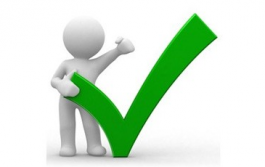 En el año 2018 se barrieron 21.924 Km más que el año 2018, lo que representa un crecimiento del 1.49% con respecto al año anterior.
Clientes  y  Mercados
CONTINUIDAD RECOLECCION
CUMPLIMIENTO

100% - Con respecto a la meta
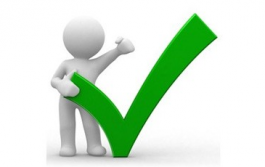 1.842 Servicios
Variación del 2.98%
Clientes  y  Mercados